CAS 2022 Awards Program WINNERS
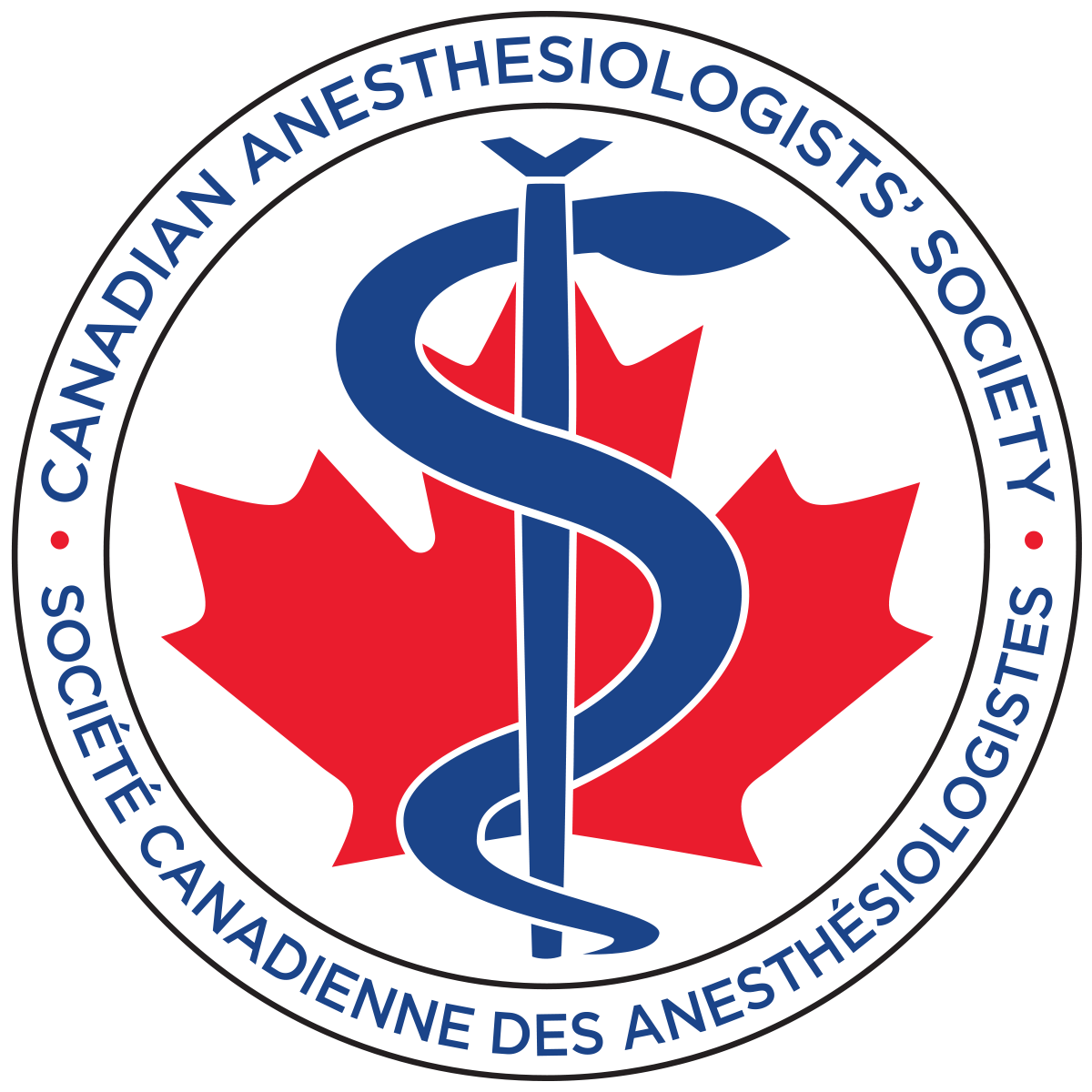 For more than half a century, we have made it our mission to recognize, promote and foster excellence in anesthesia through our award programs.
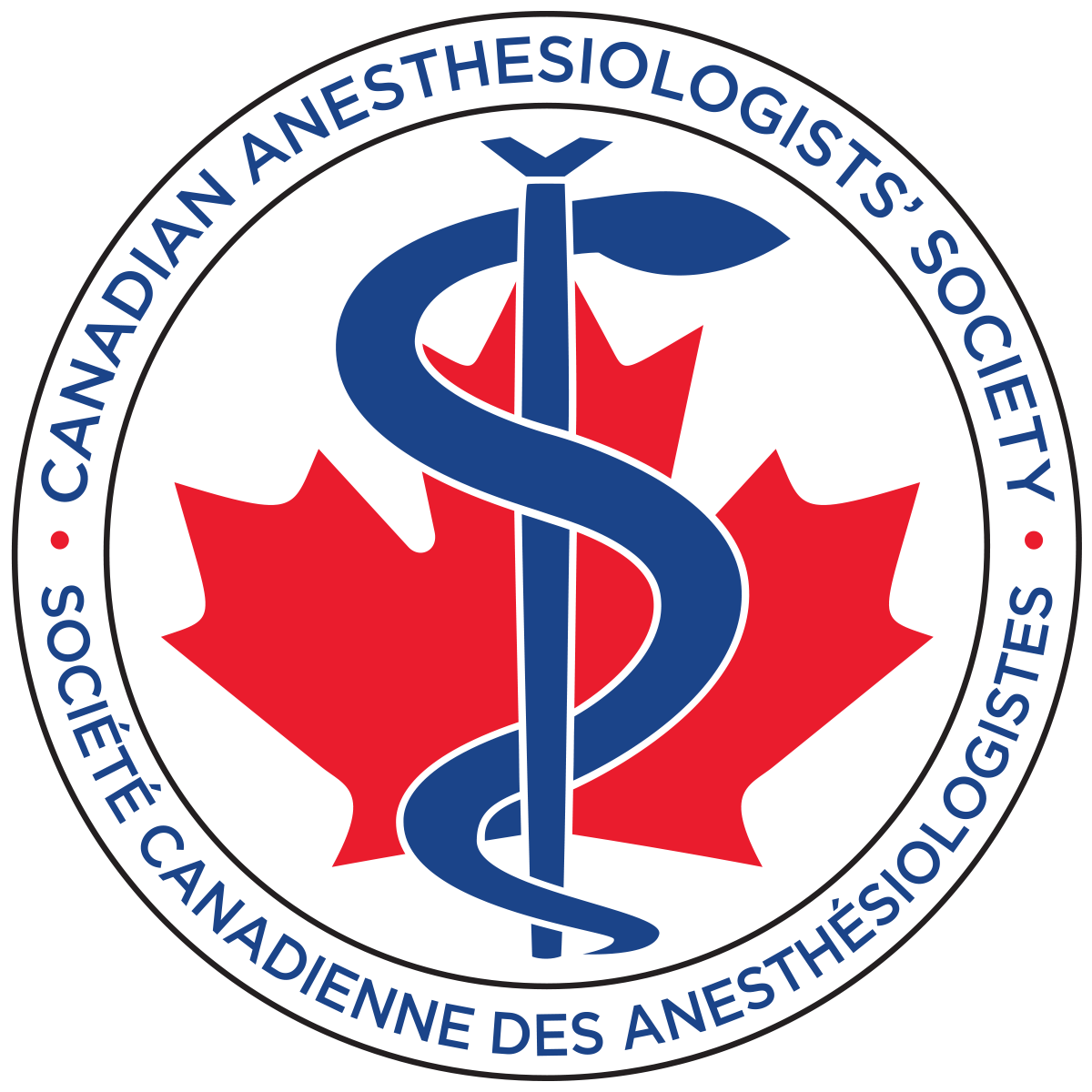 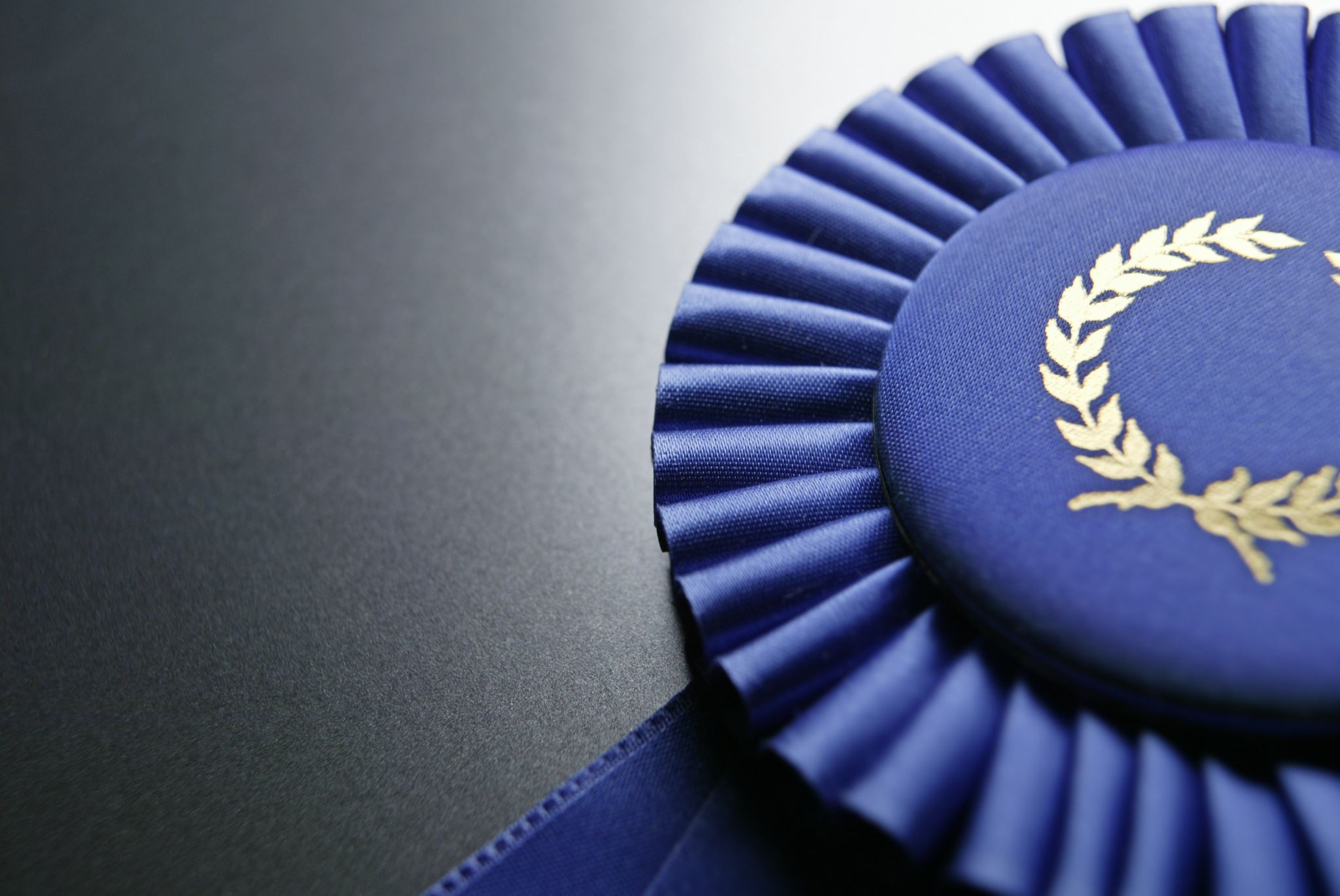 HONOUR AWARDS
Gold Medal
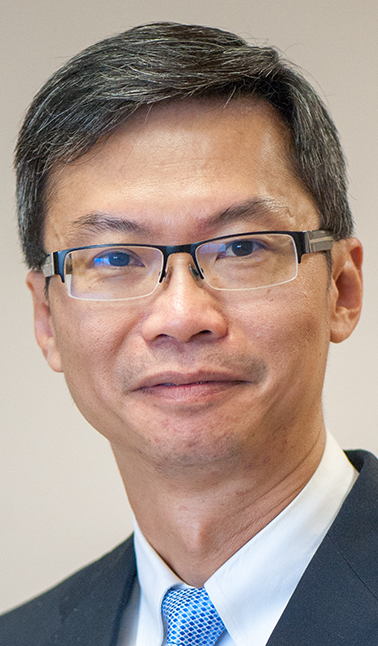 Dr Philip Peng

Given in recognition of sustained excellence as a clinician, researcher and educator, and dedication to advancing the science and understanding of anesthesia.
Emeritus Award
Humanitarian Award
Clinical Teacher Award
Clinical Practitioner Award
John Bradley Young Educator Award
Research Recognition Award
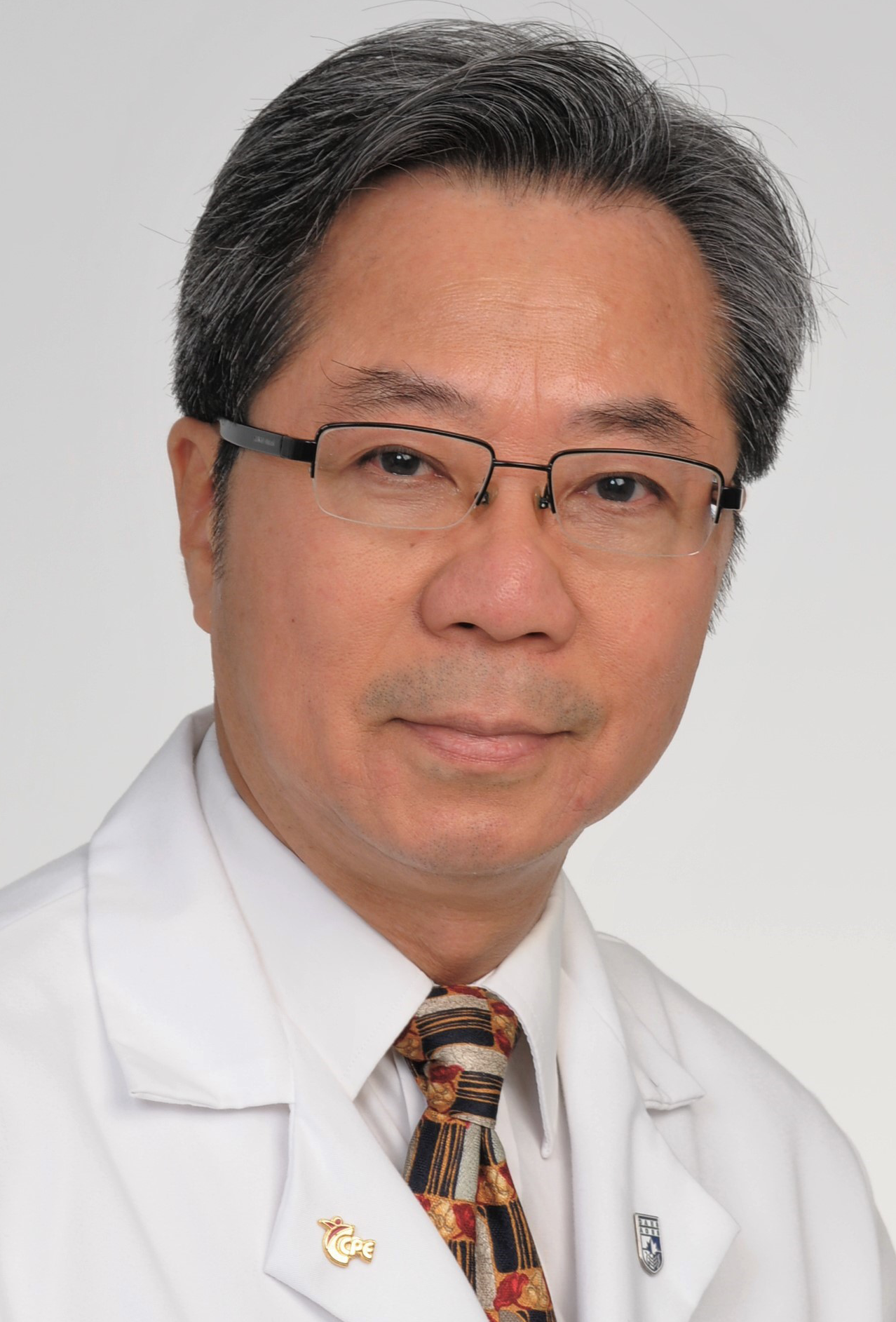 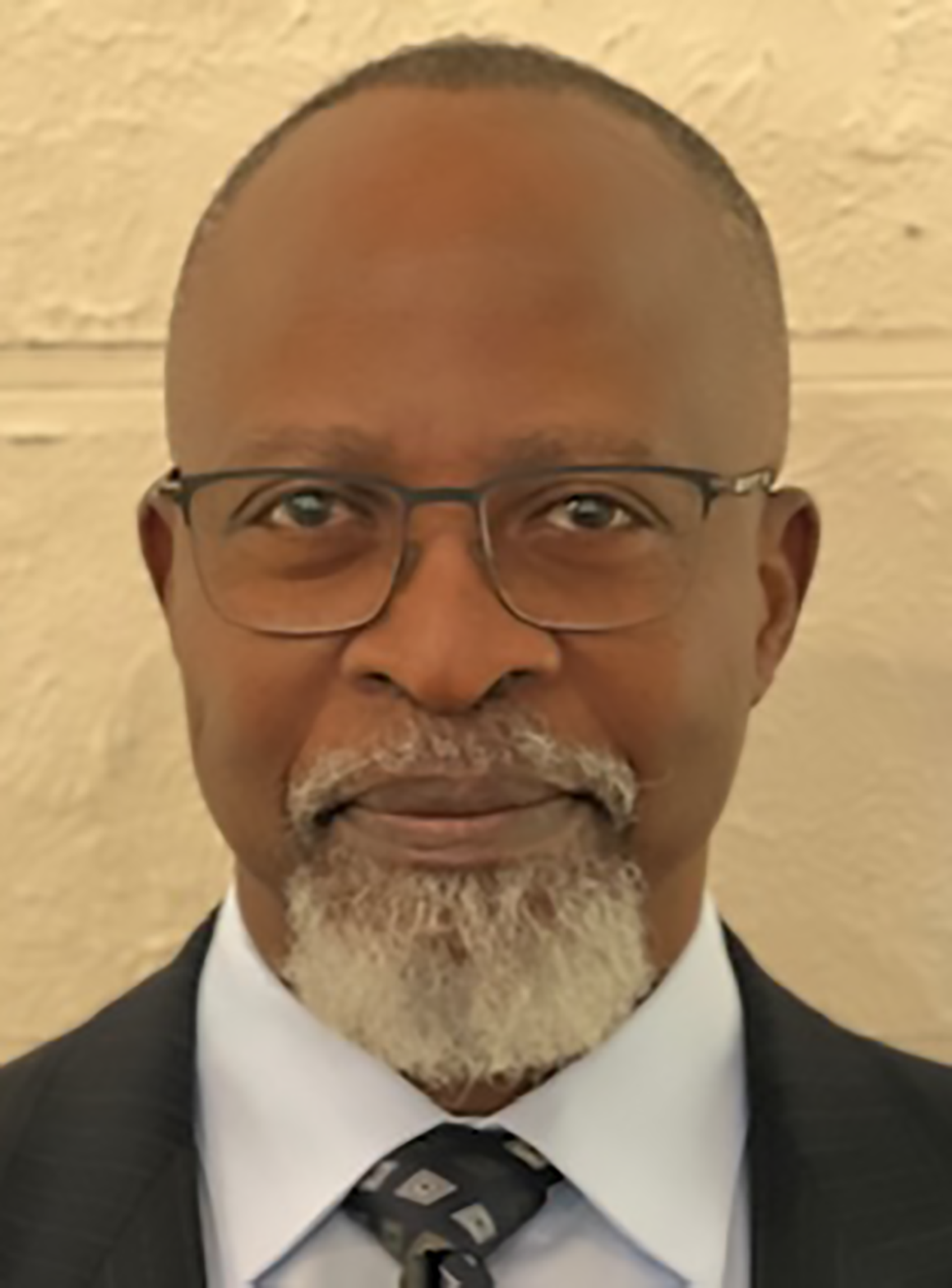 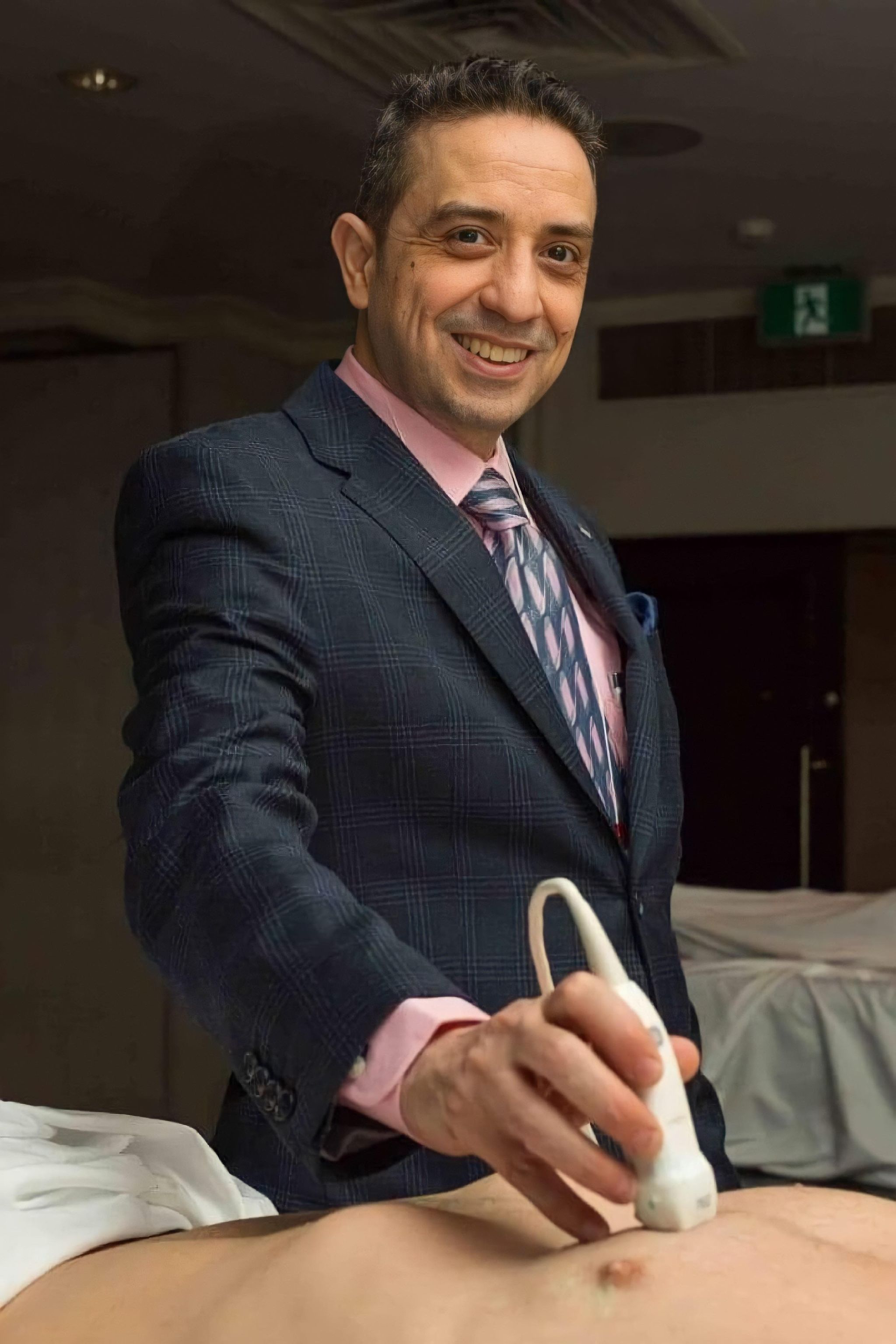 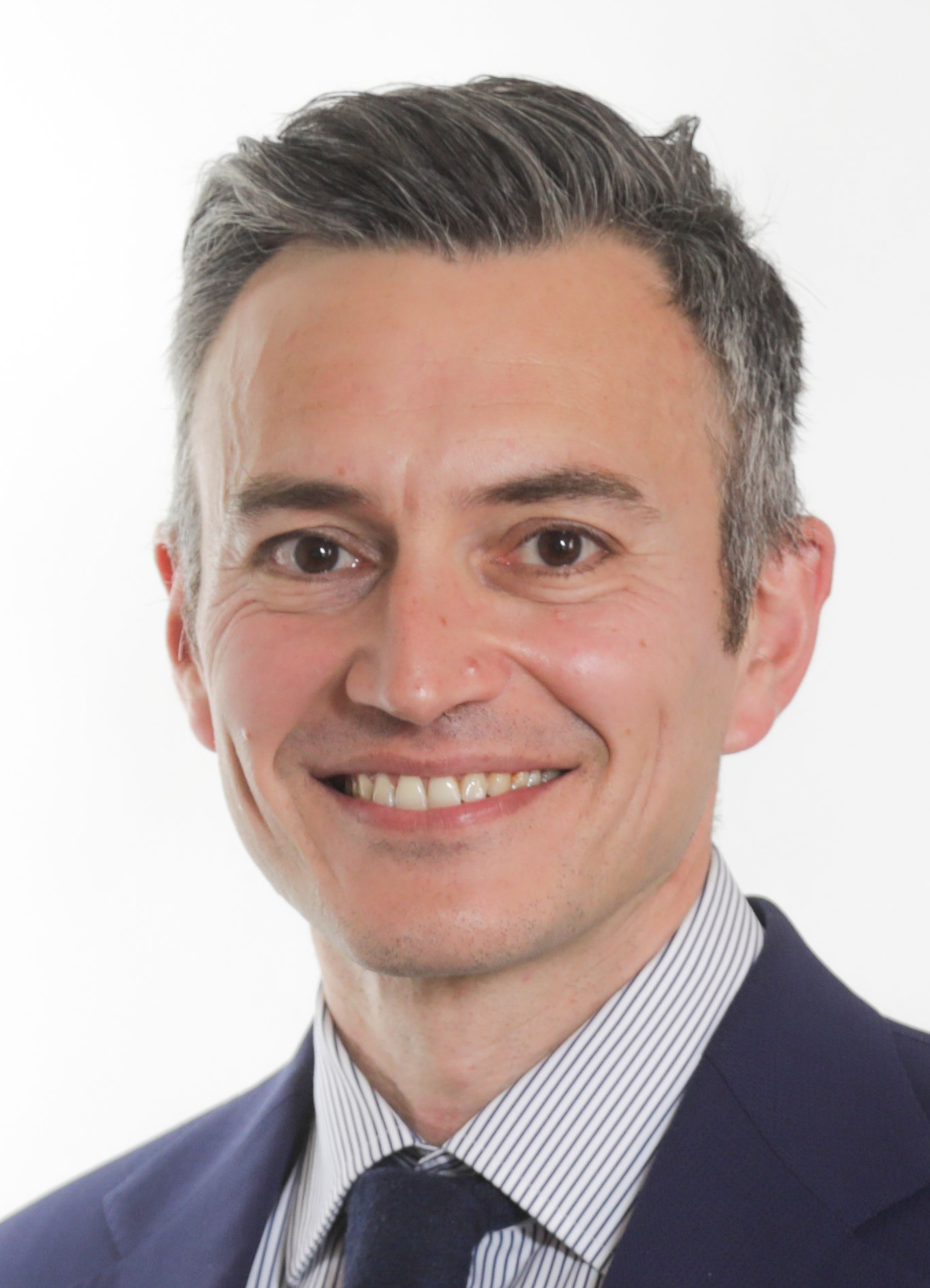 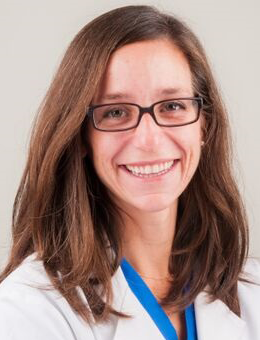 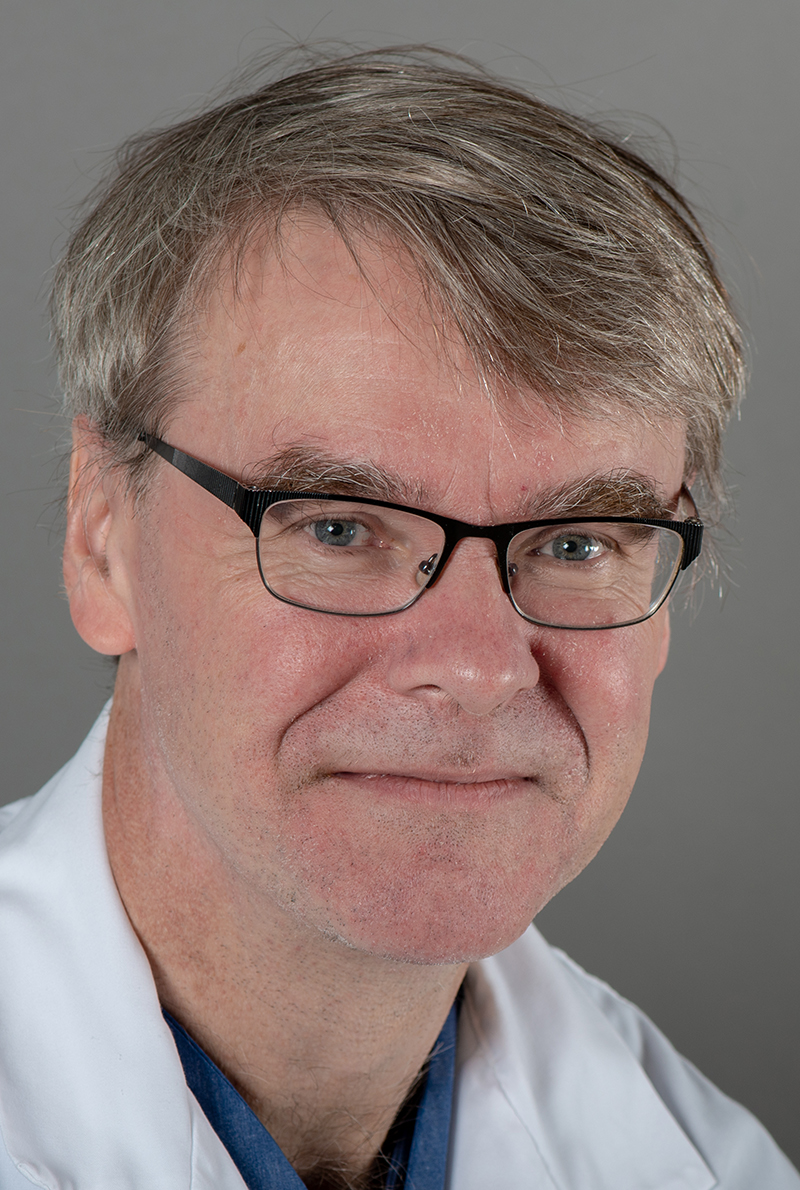 Dr Devy Cheng
London, ON
Dr Alezandre Dauphin
 Hamilton, ON
Dr Hesham Talab
Ottawa, ON
Dr Gabriele Baldini
Montreal, QC
Dr Natalie Clavel
Toronto, ON
Dr André Denault
Montreal, QC
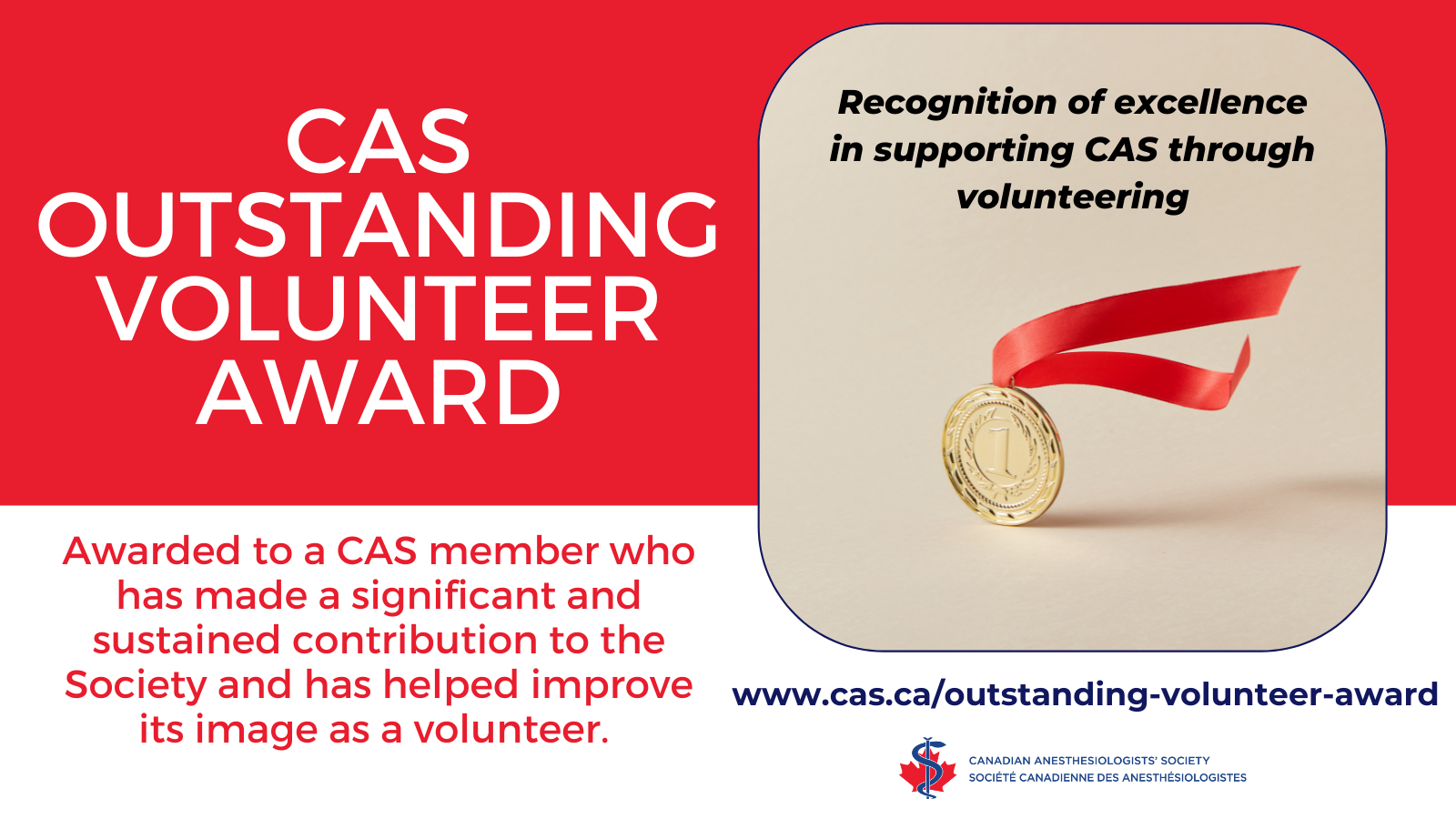 Outstanding Volunteer Award
Given in recognition of excellence in supporting CAS through volunteering.
Outstanding Volunteer Award
Given in recognition of excellence in supporting CAS through volunteering.
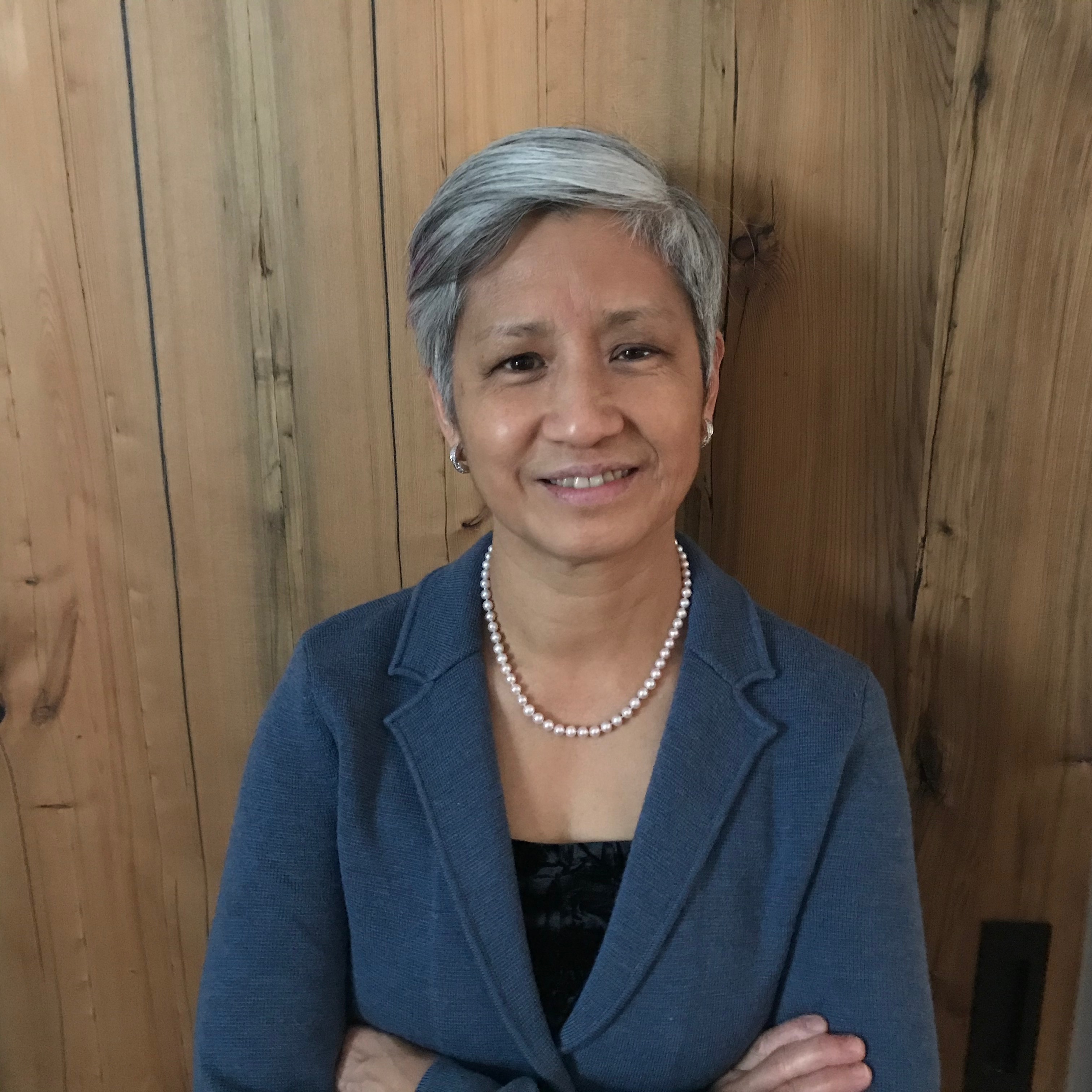 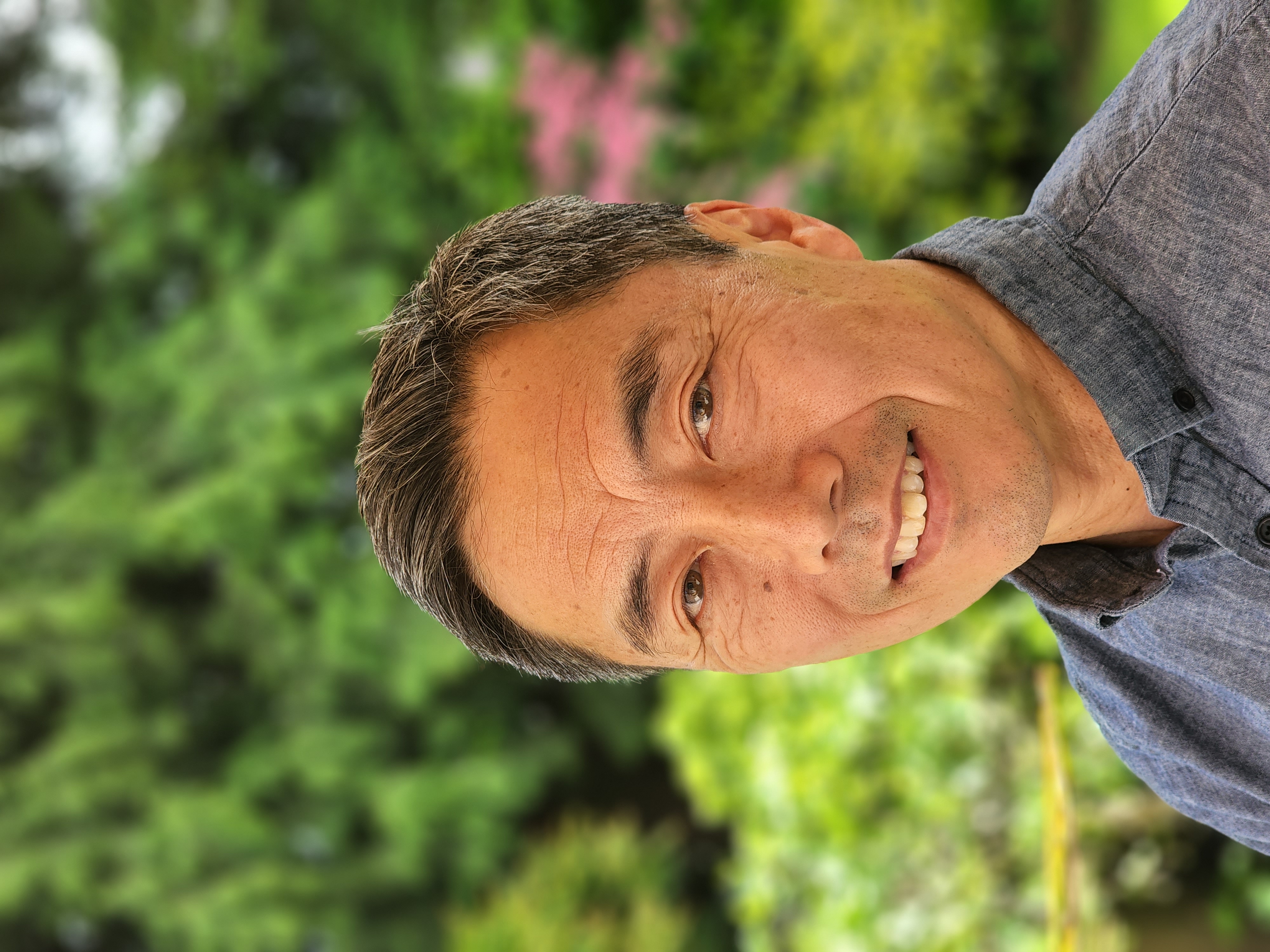 Dr Doreen Yee
Toronto, ON
Dr James Kim
Vancouver, BC
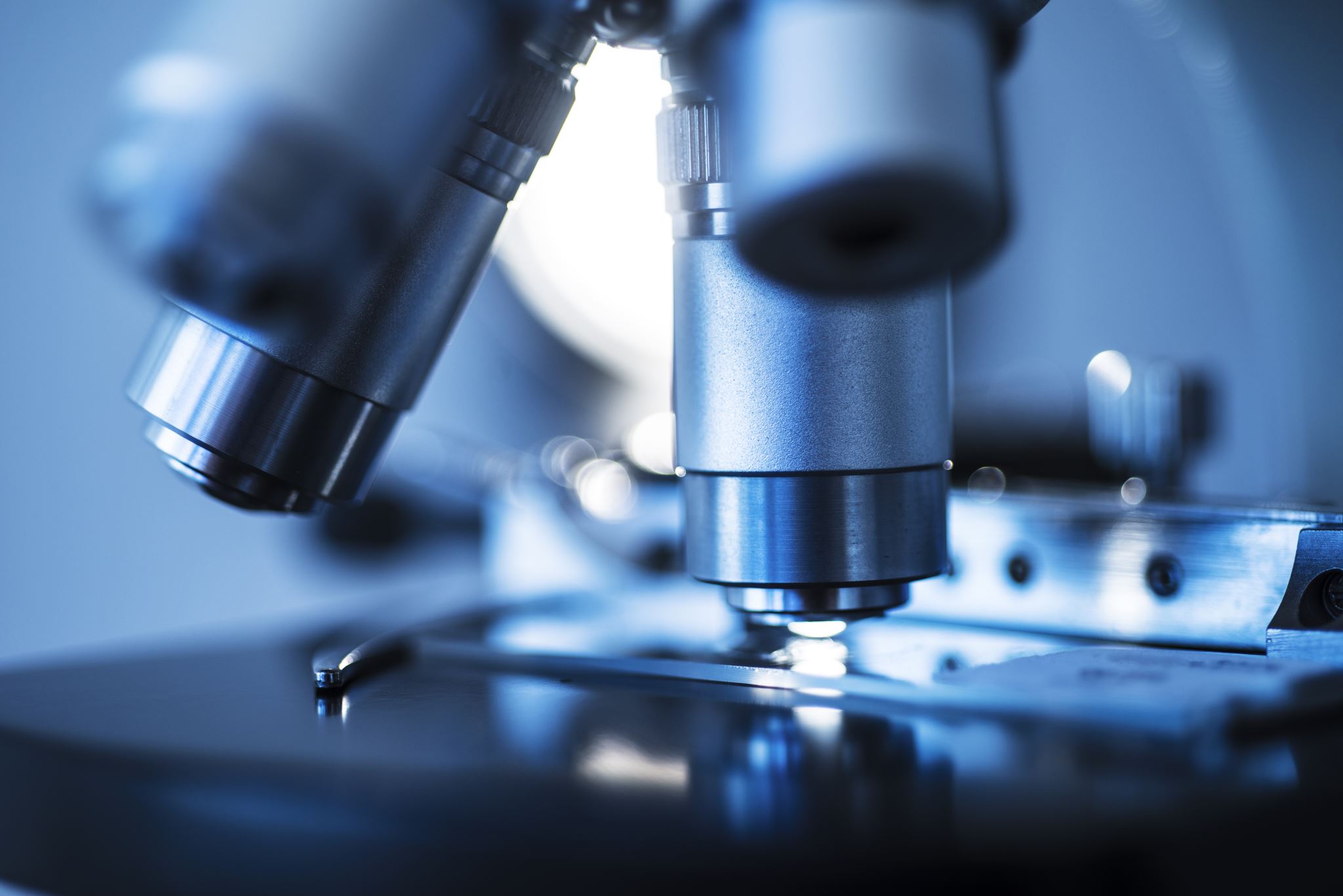 RESEARCH PROGRAM
New Investigator Grants
Open Grants
Ontario's Anesthesiologists - CAS Residents' Research Grant
Canadian Anesthesiologists’ Society Research Award
Dr Earl Wynands Research Award
Dr James Beckstead Award – NEW
CAS Research Award in memory of Adrienne Cheng
CAS Career Scientist Award
Dr R A Gordon Research Award
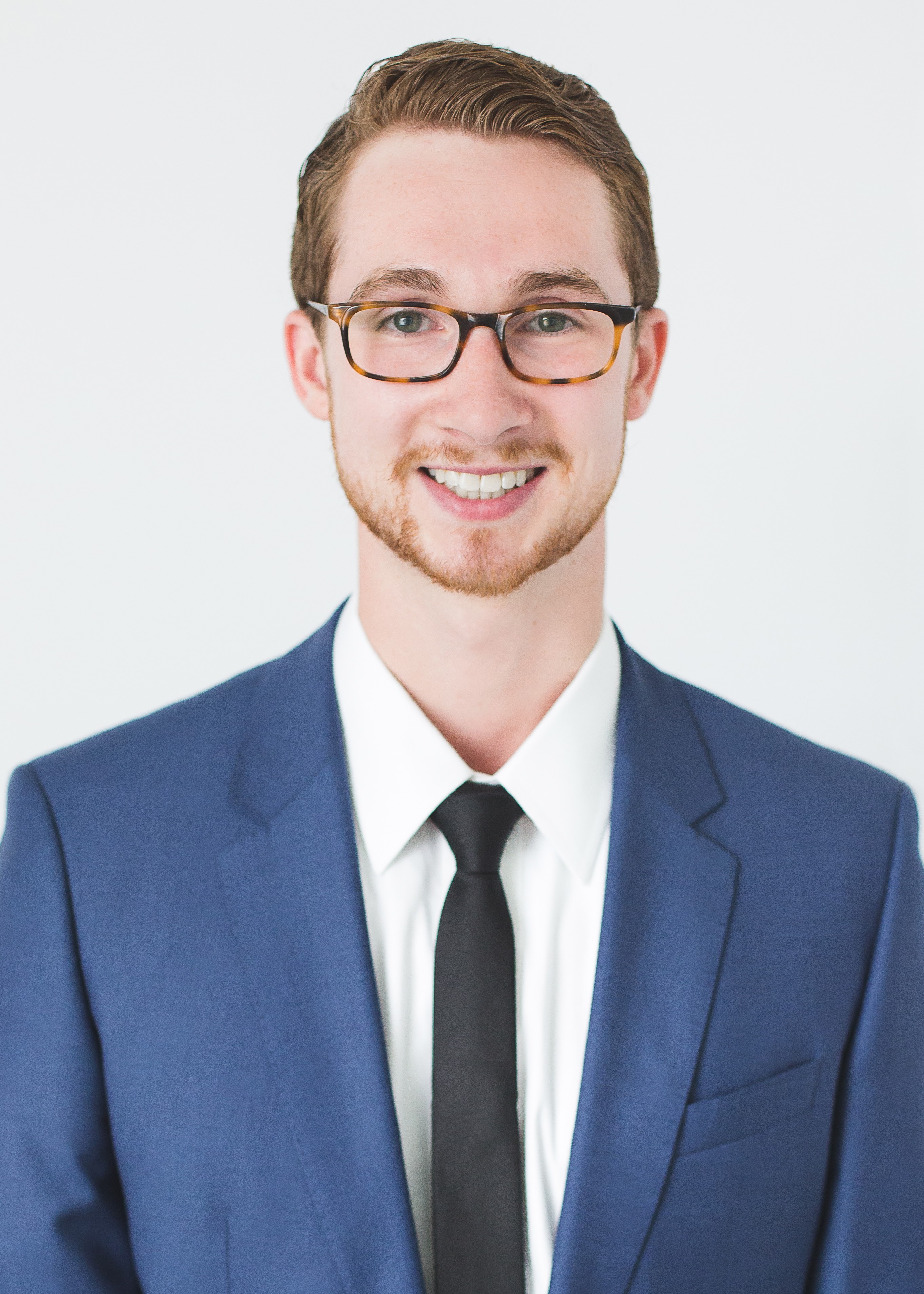 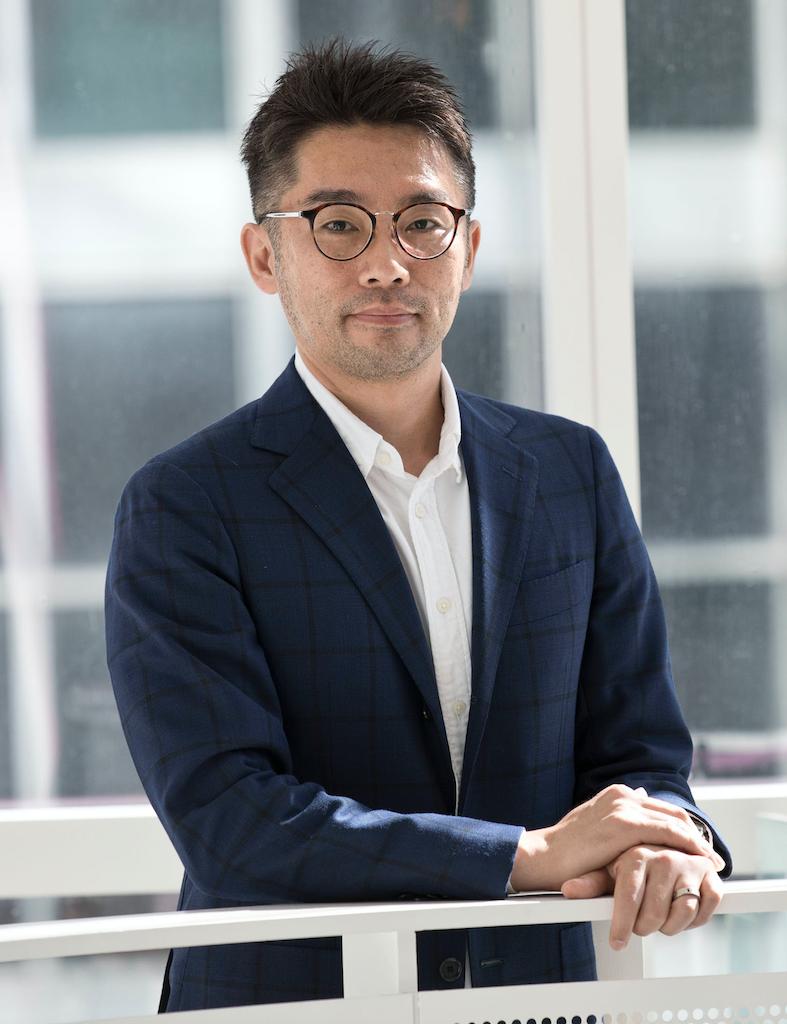 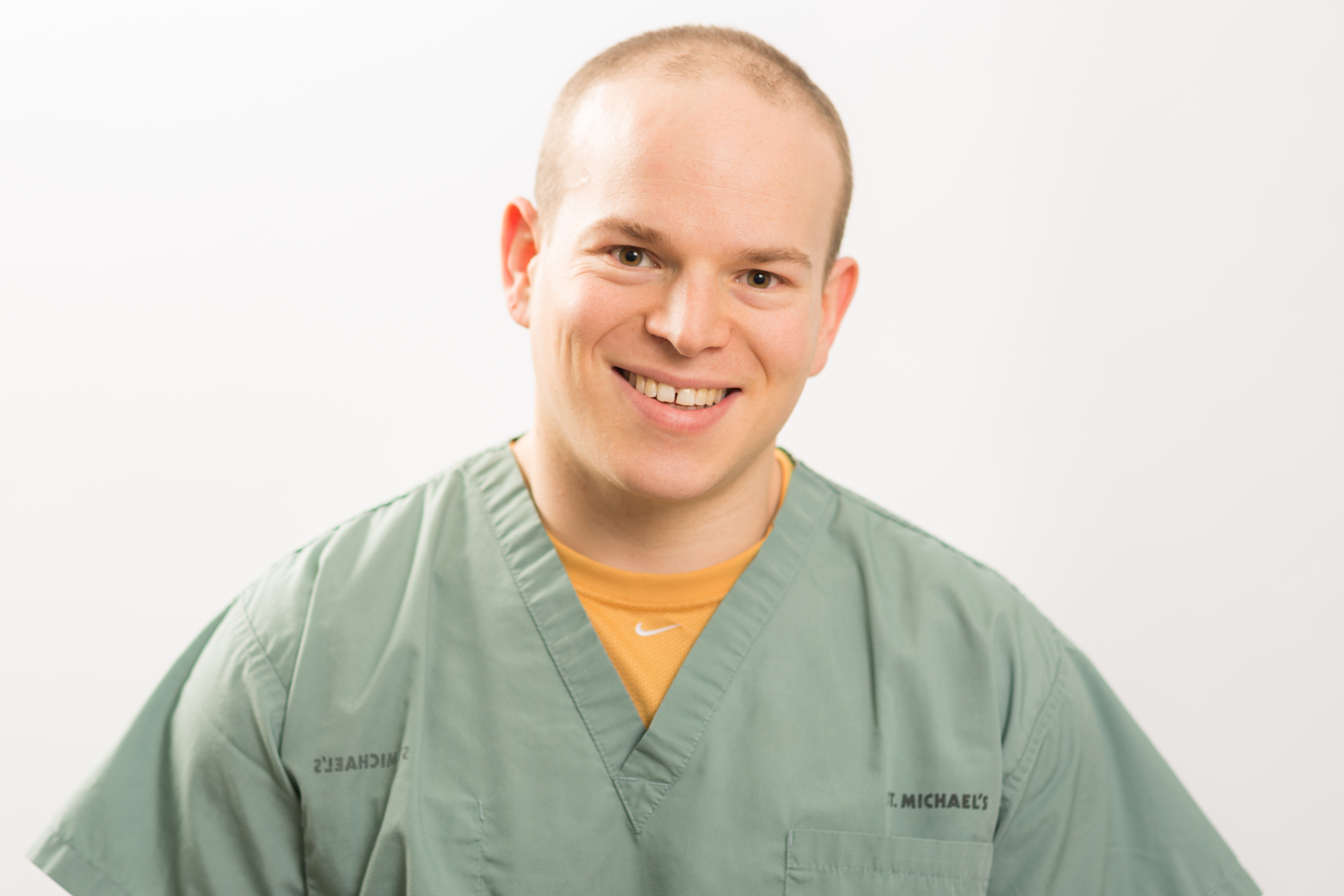 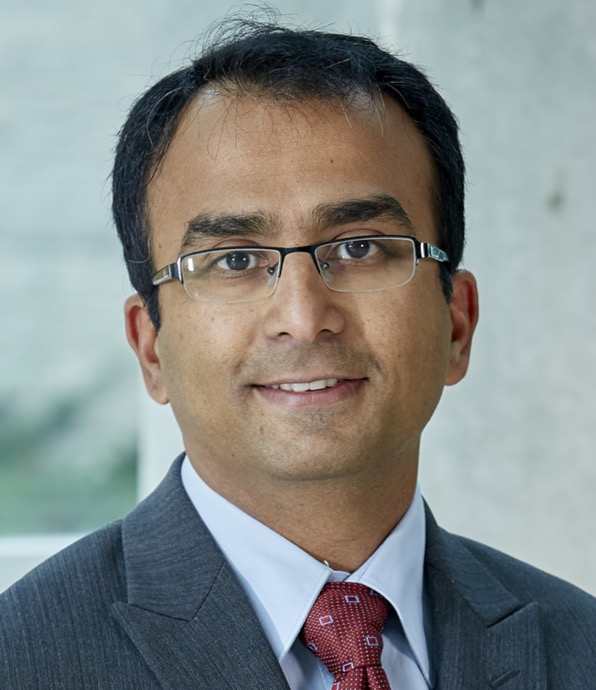 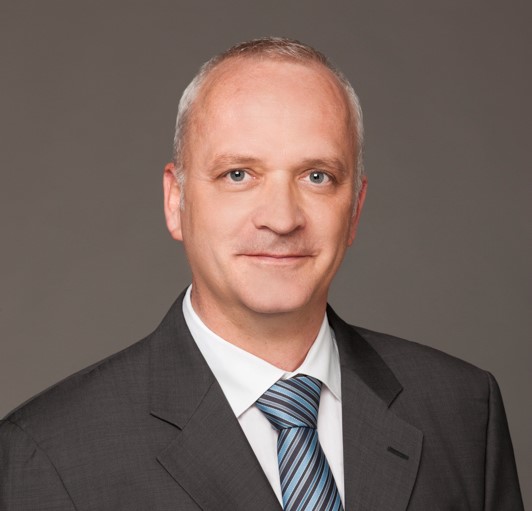 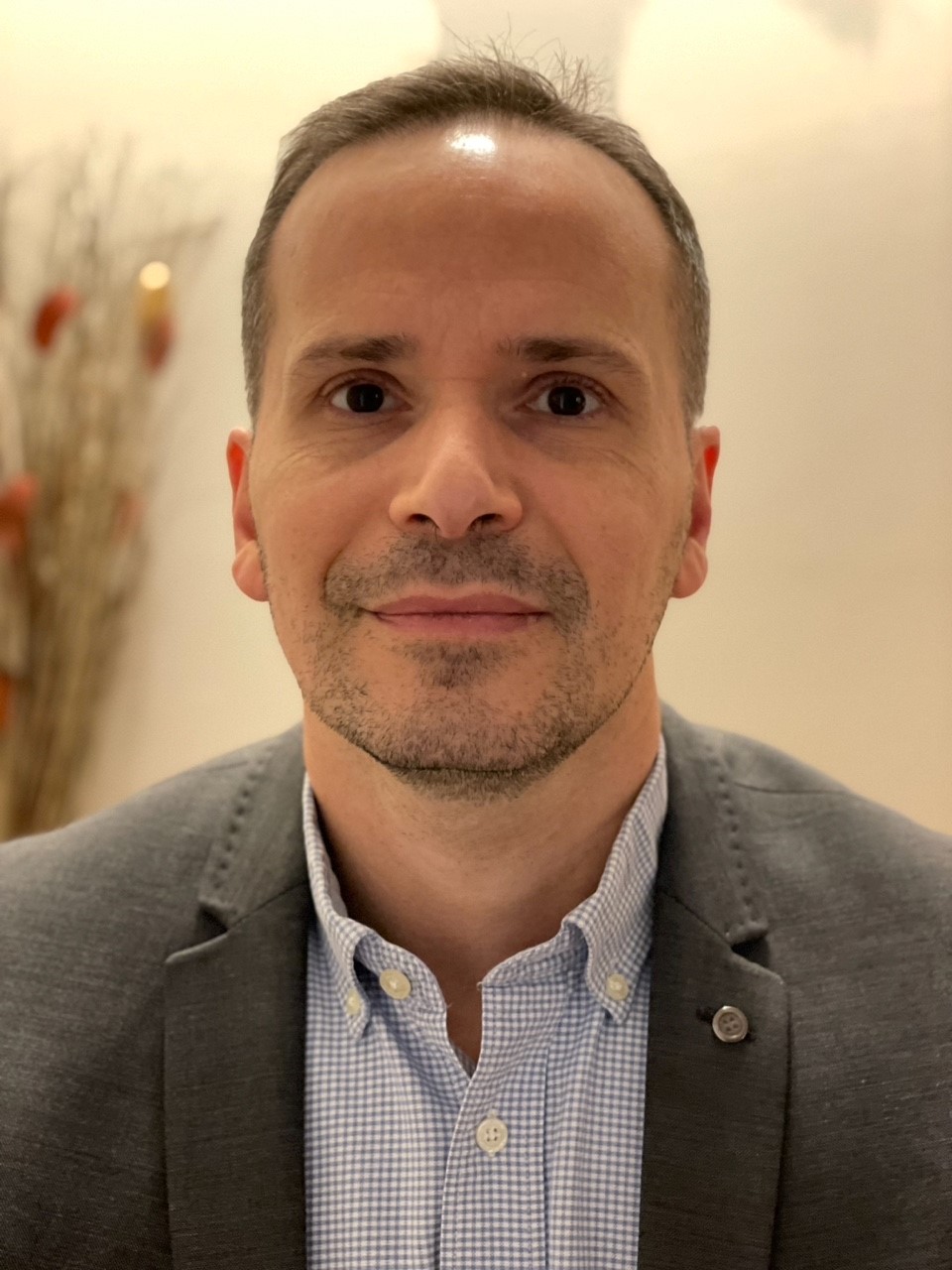 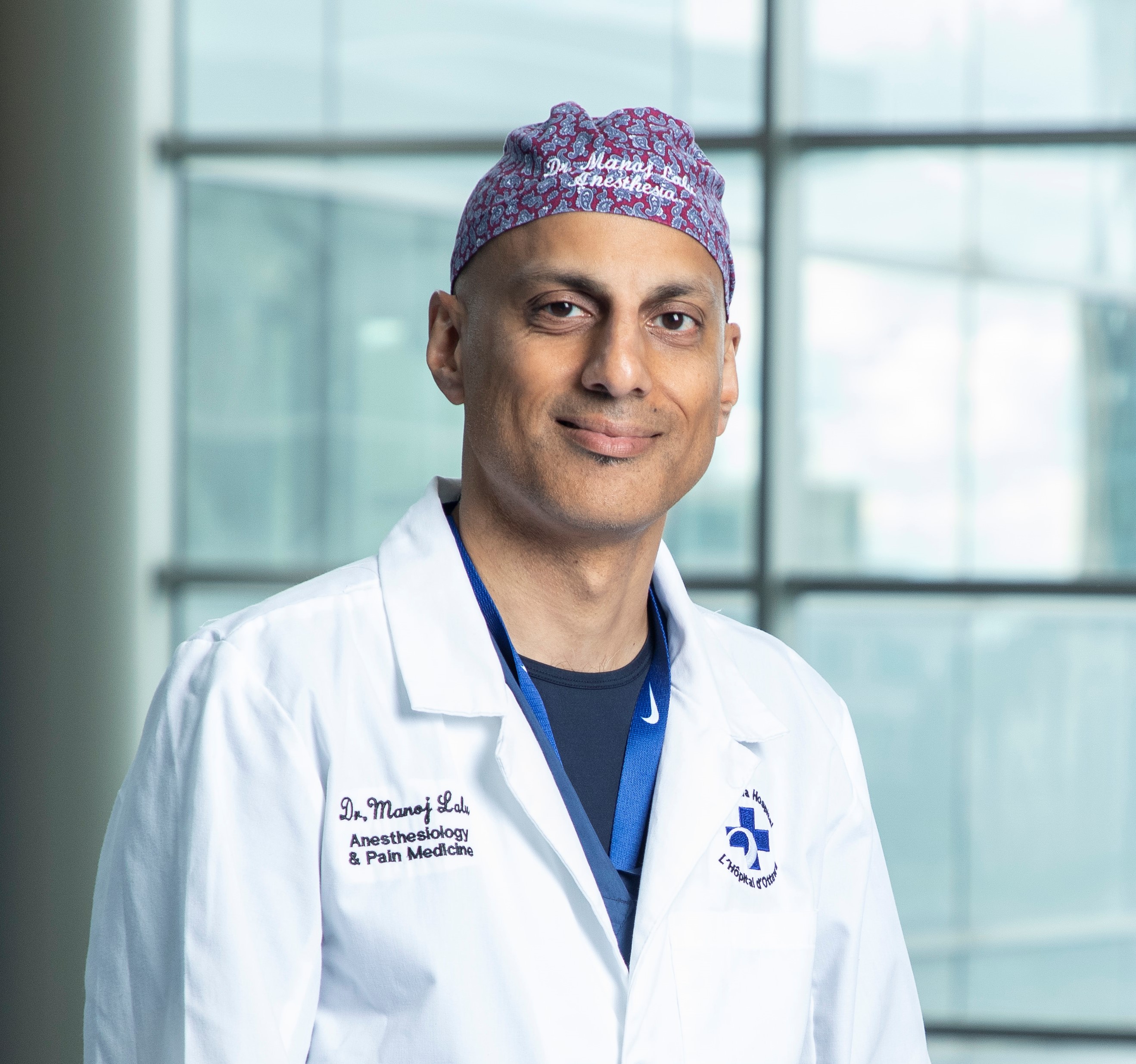 Dr John Peel
Toronto, ON
Dr Kazuyoshi Aoyama
Toronto, ON
Dr Michael Sklar
Toronto, ON
Dr Harsha Shanthanna
Hamilton, ON
Dr Philippe Richebé
Montréal, QC
Dr David Ogez
Montréal, QC
Dr Manoj Lalu
Ottawa, ON
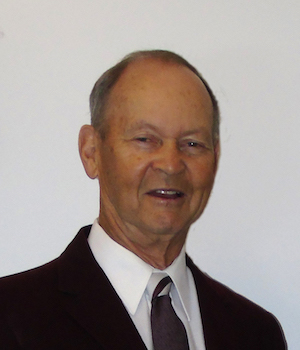 Dr James Beckstead
Thank you for your generosity!
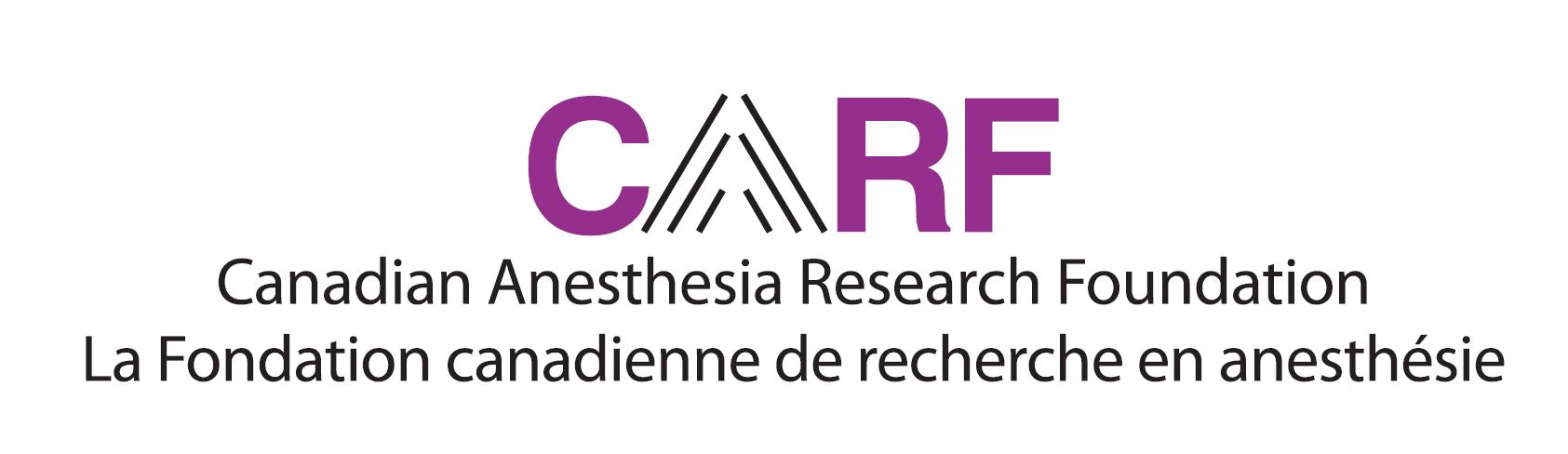 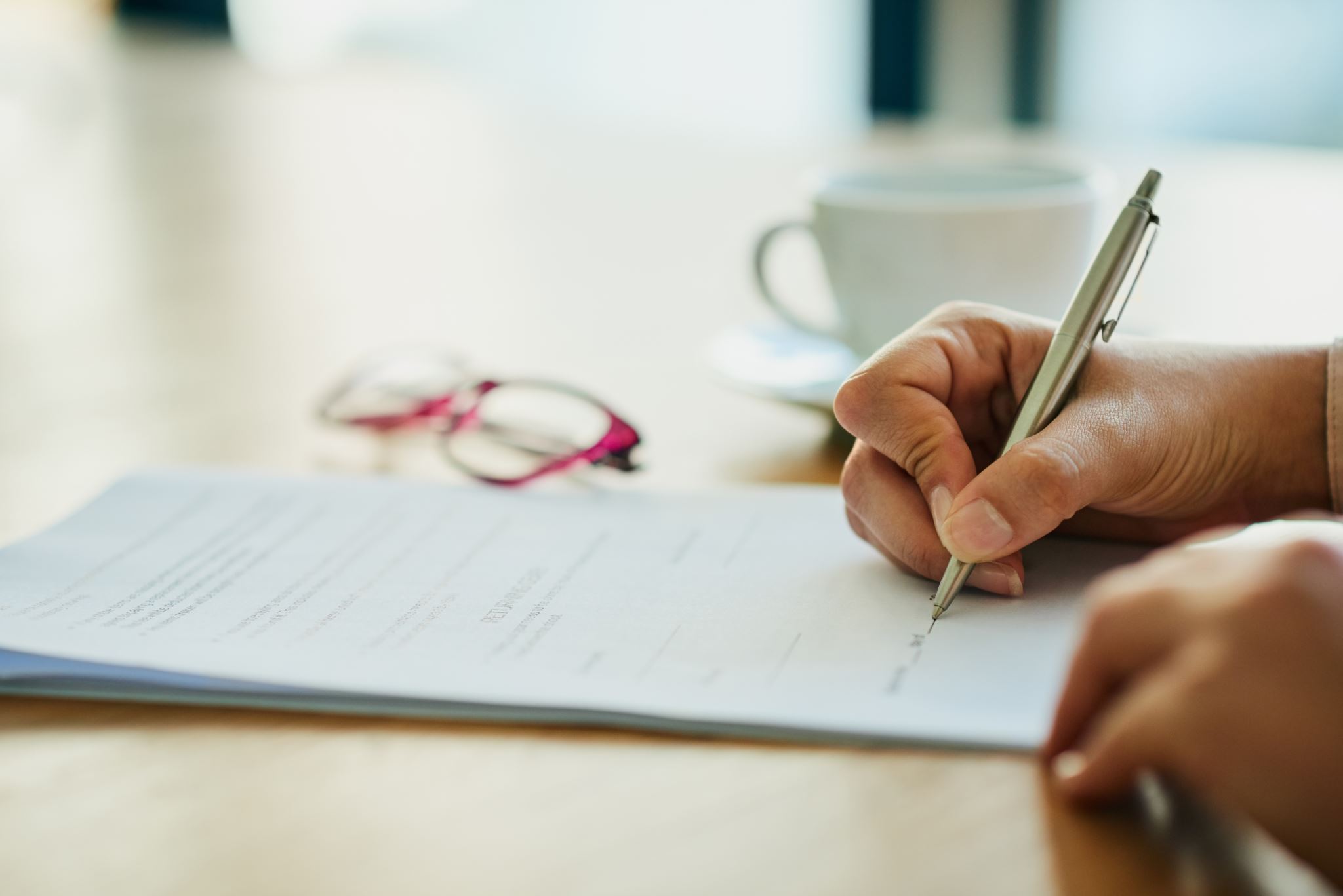 BEST ABSTRACT AWARDS
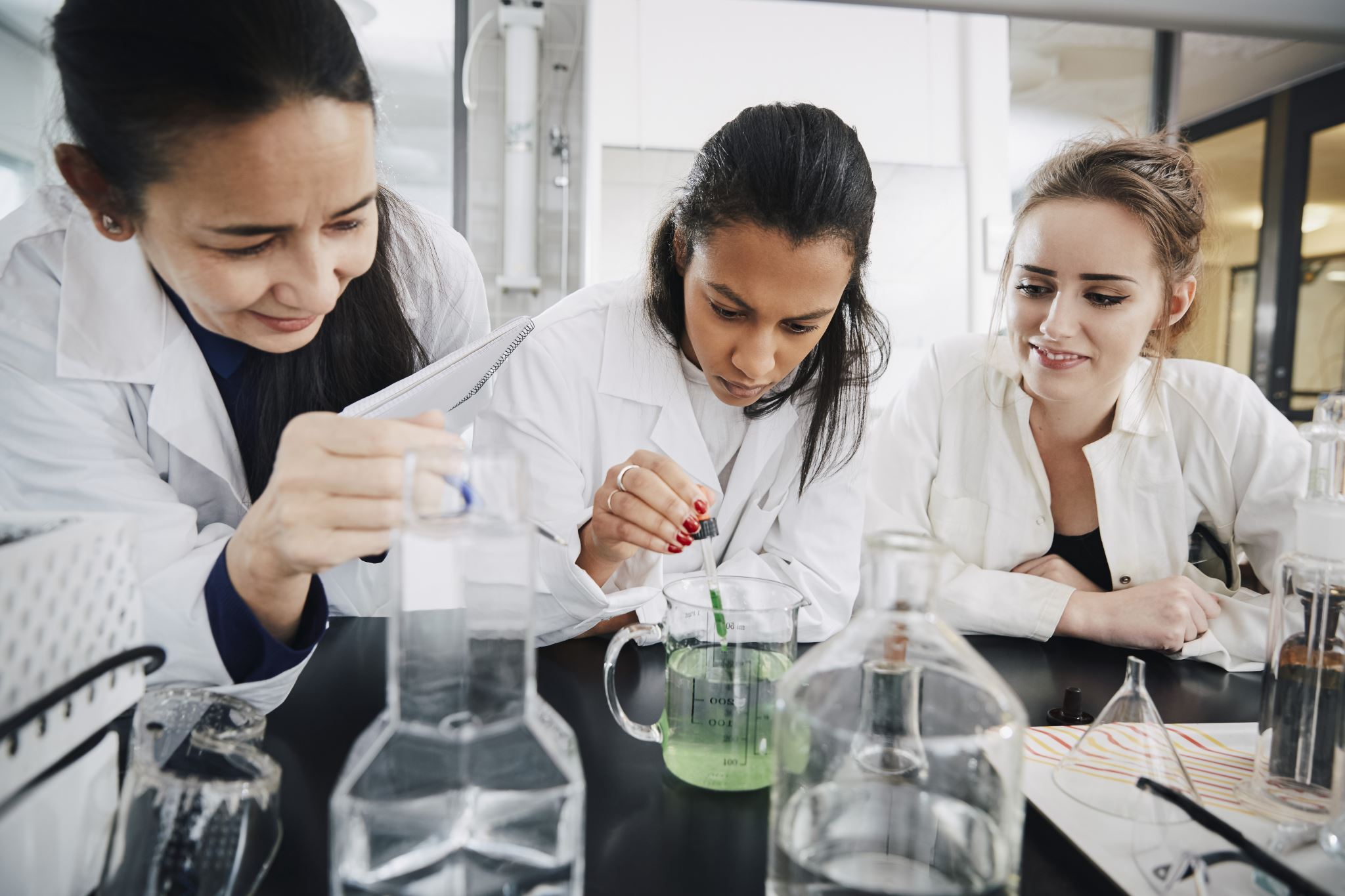 MEDICAL STUDENT ESSAY COMPETITION
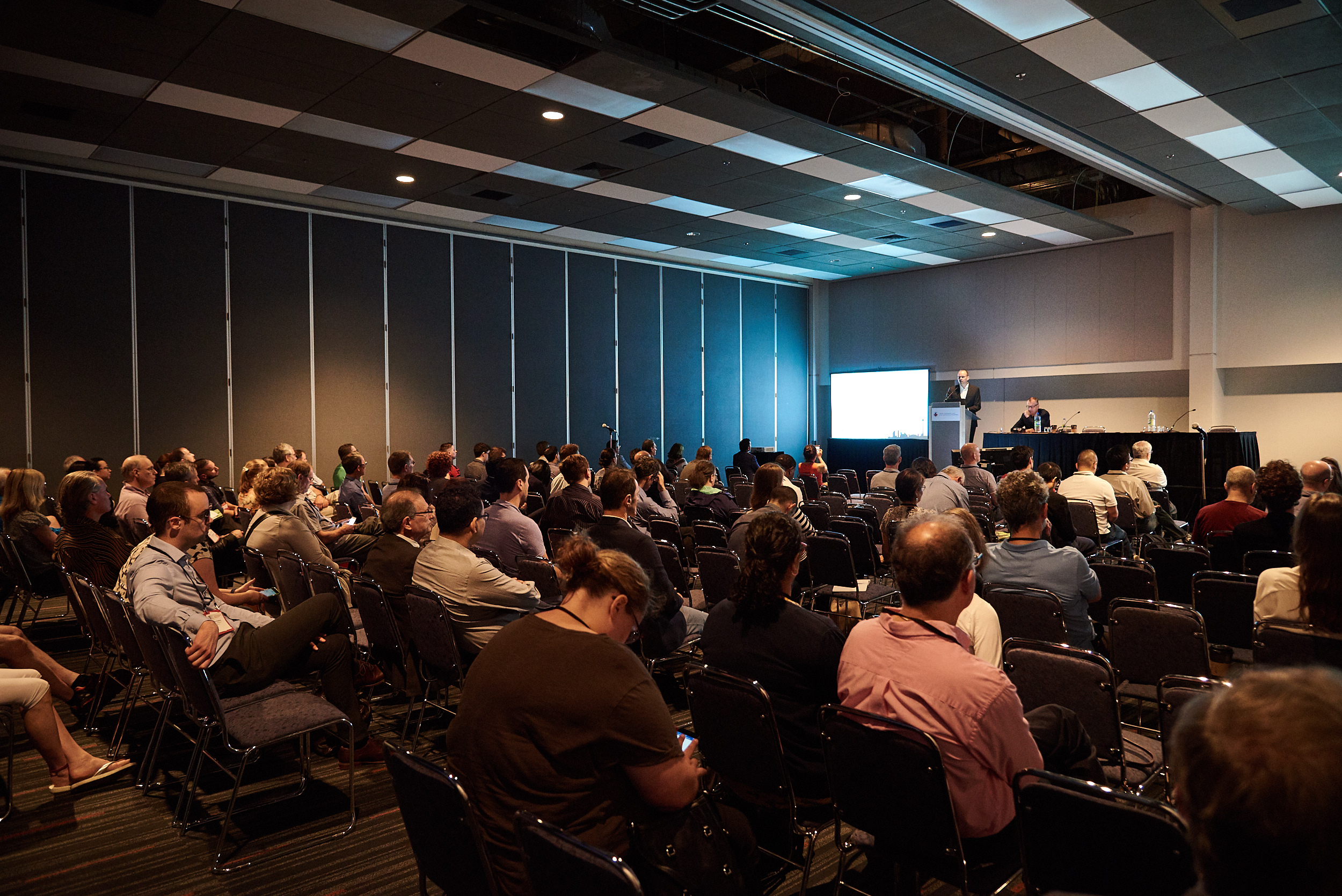 ON-SITE COMPETITIONS & AWARDS
Richard Knill Research Oral Competition
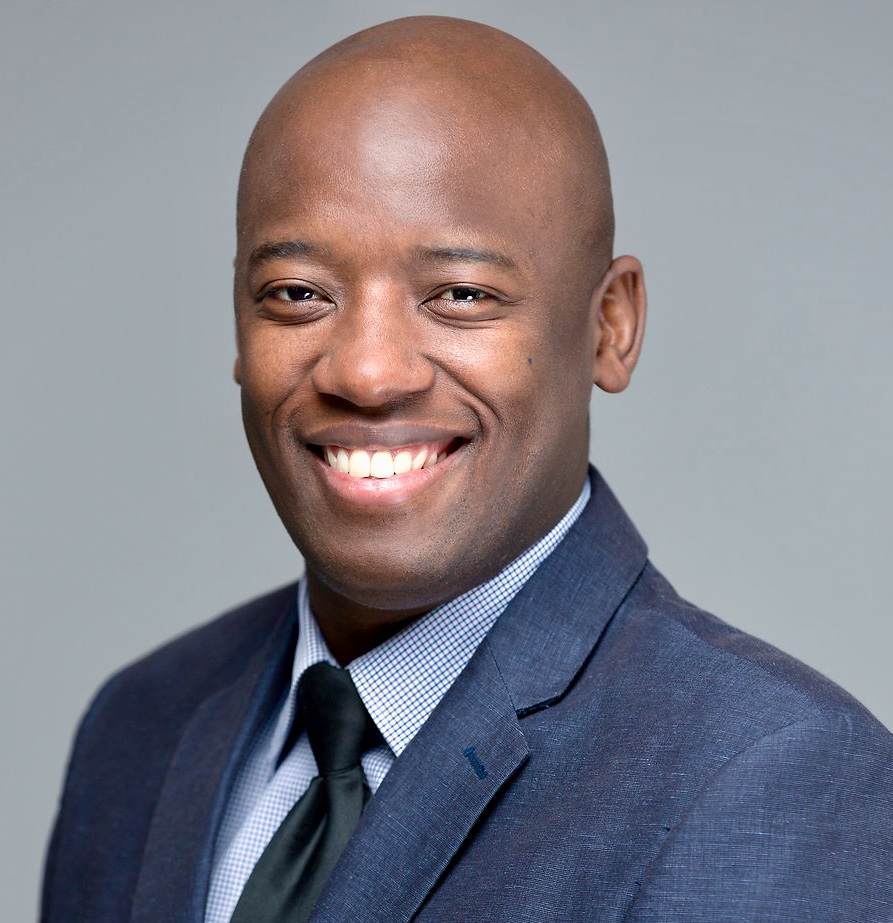 Clyde Matava

“An International Multicenter Observational Study of Patient and Process Outcomes among 3302 Pediatric Patients Undergoing Appendectomy During the COVID-19 Pandemic”
Residents’ Oral Competition
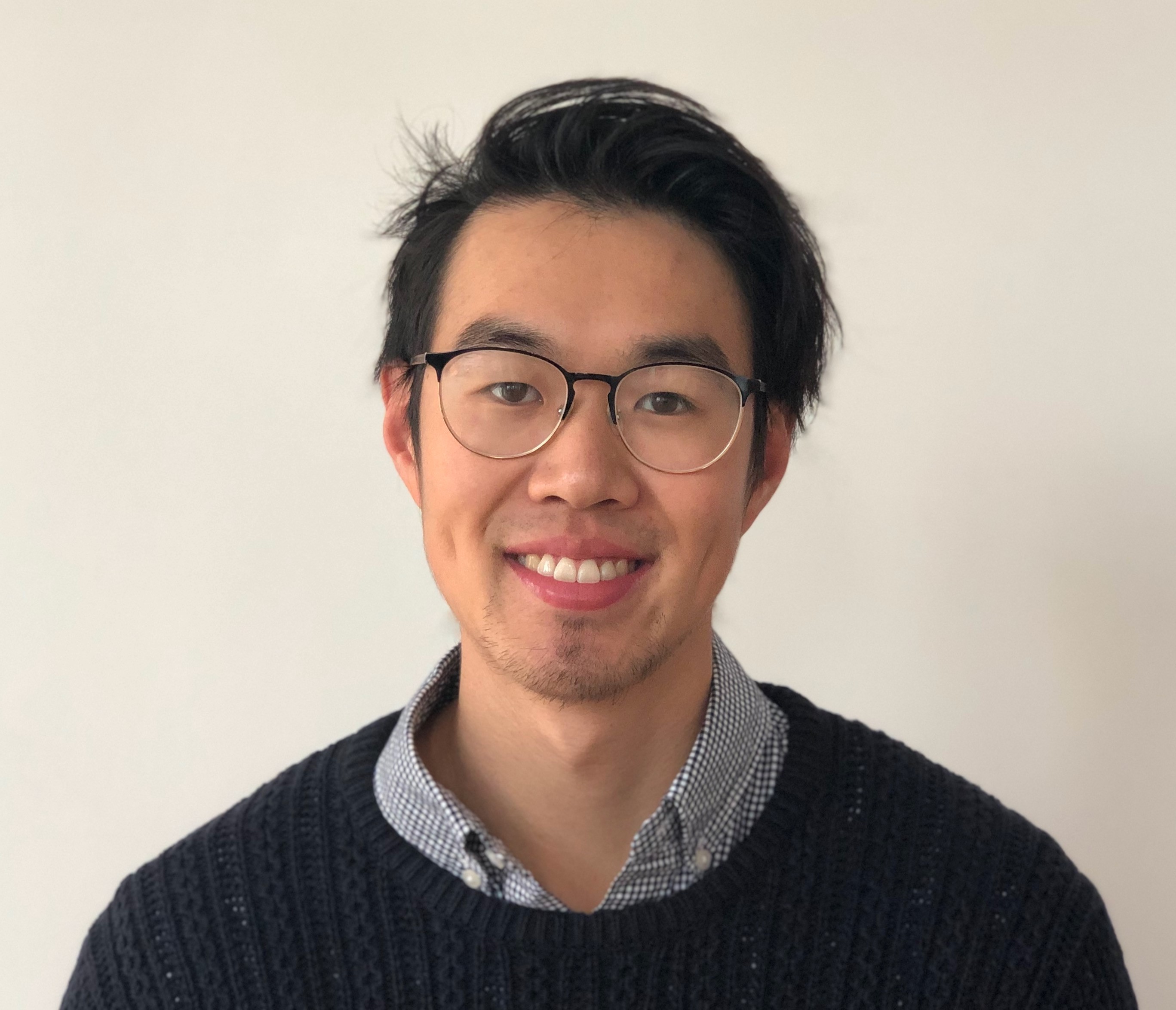 Chenchen Tian , University of Toronto

“Level of evidence of perioperative guidelines for patients with obstructive sleep apnea: an evaluation using the Appraisal of Guidelines for Research and Evaluation II (AGREE II) tool ”
Award for Best Abstract in Education and Simulation in Anesthesia
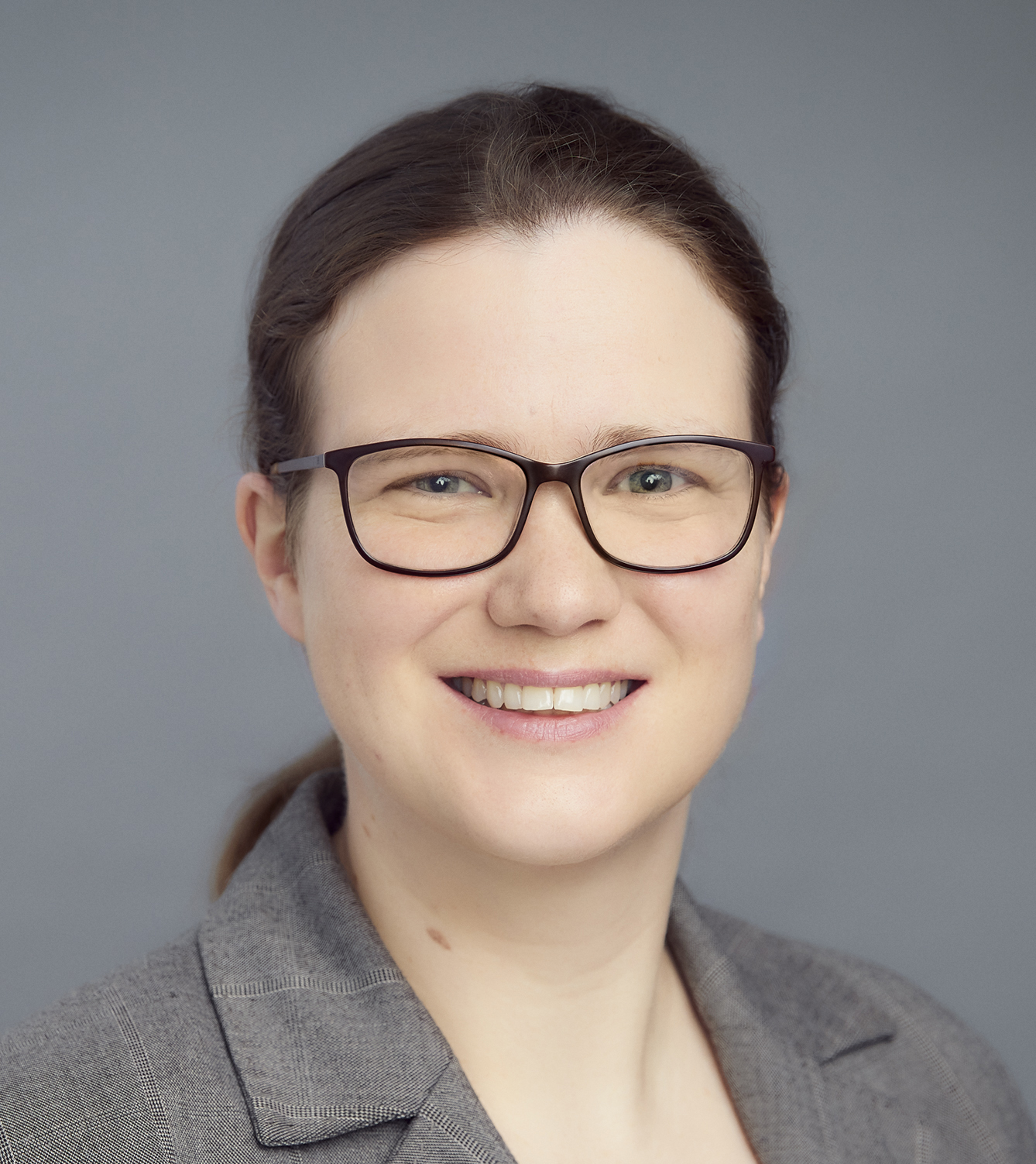 Sabine Nabecker

Education & Simulation - Deception in simulation and its effects on the learner – a qualitative study
Award for Best Paper in Pediatric Anesthesia
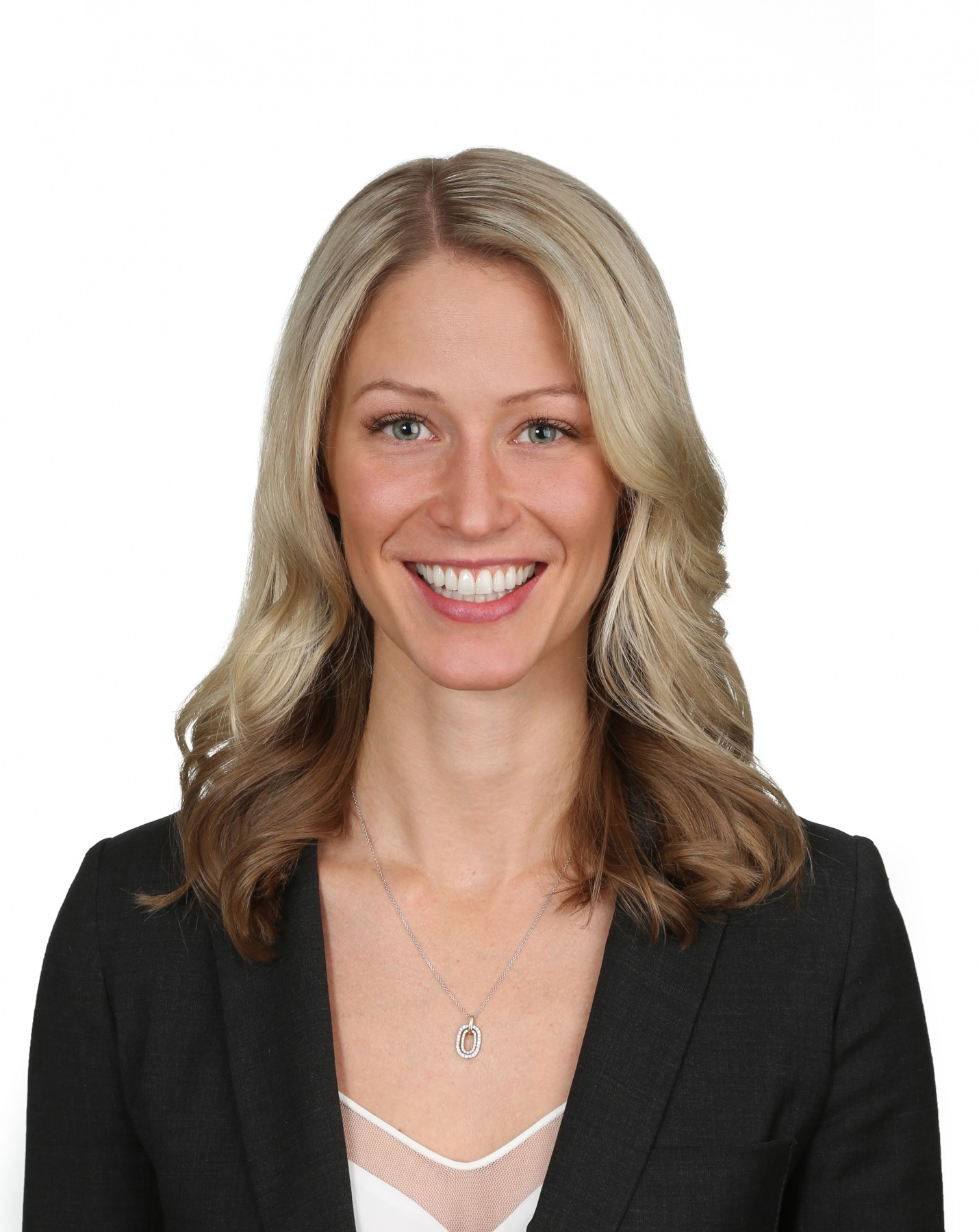 Katherine Impey, University of Alberta

“Total IV versus Volatile Anesthetic for Pediatric Tonsillectomies and the Incidence of Perioperative Respiratory Adverse Events: A Cohort Study (TIVA Study)”
CVT Raymond Martineau Prize
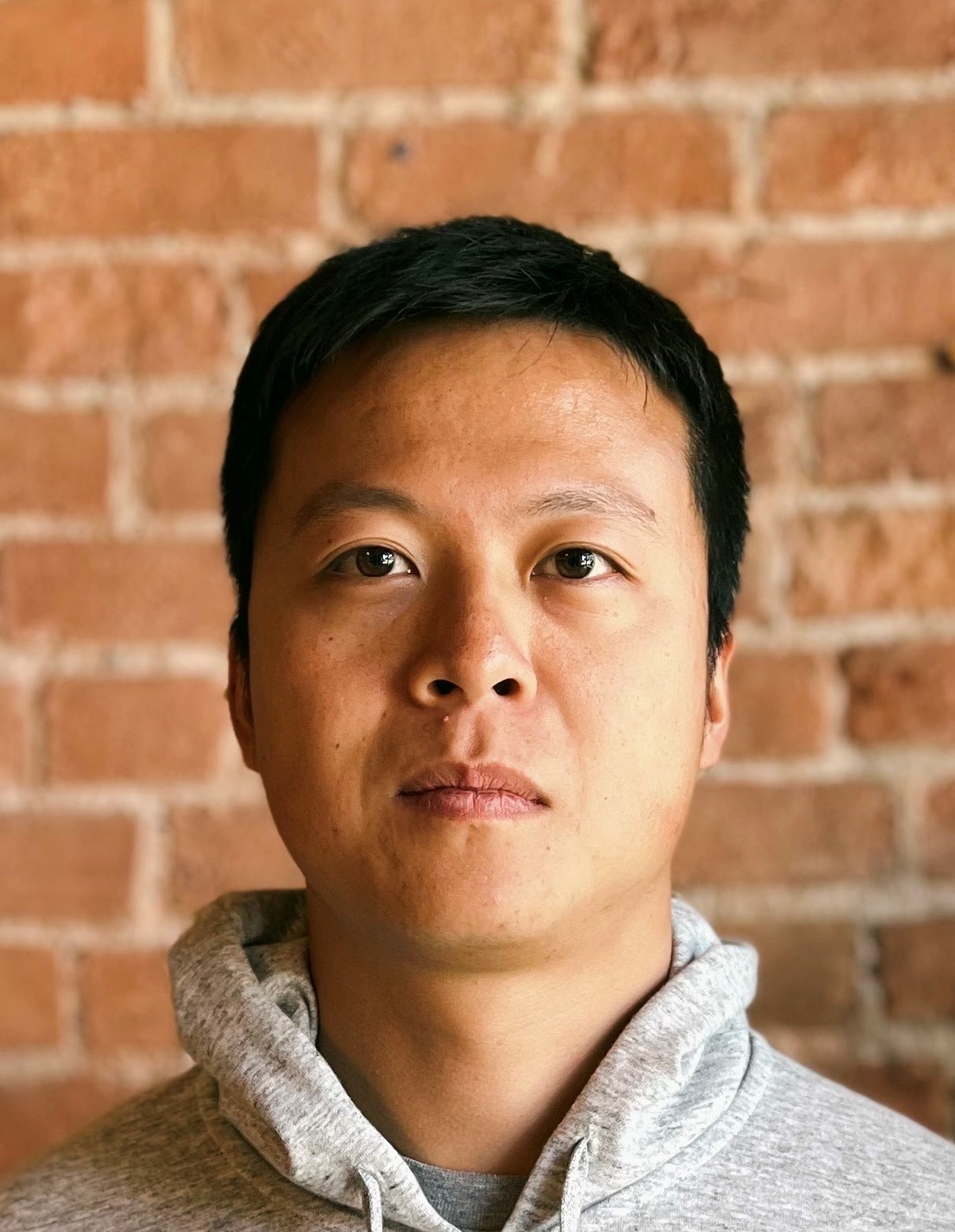 Kyle Chin

“Nephrectomy Negatively Impacts Physiological Mechanisms That Maintain Rat Brain Oxygenation Following Acute Hemodilutional Anemia”
Thank you to our Volunteer Judges & Supporters!
On-Site Competitions
Scientific Affairs Subcommittee 
Competition Judges: from ACUDA and the Canadian Journal of Anesthesia Editorial Board
the Cardiovascular Thoracic Section 
Pediatric Section 
Education and Simulation in Anesthesia Section
Honour Awards
Awards Committee & Outstanding Volunteer Award Subcommittee
Research Awards
Research Advisory Committee
Canadian Anesthesia Research Foundation (CARF) and all donors
Ontario’s Anesthesiologists
Best Papers
Scientific Affairs Subcommittee 
Quality and Patient Safety Committee
CAS Sections
Medical Student Essay
Dr Carol Loffelmann, judges, undergraduate coordinators and representatives
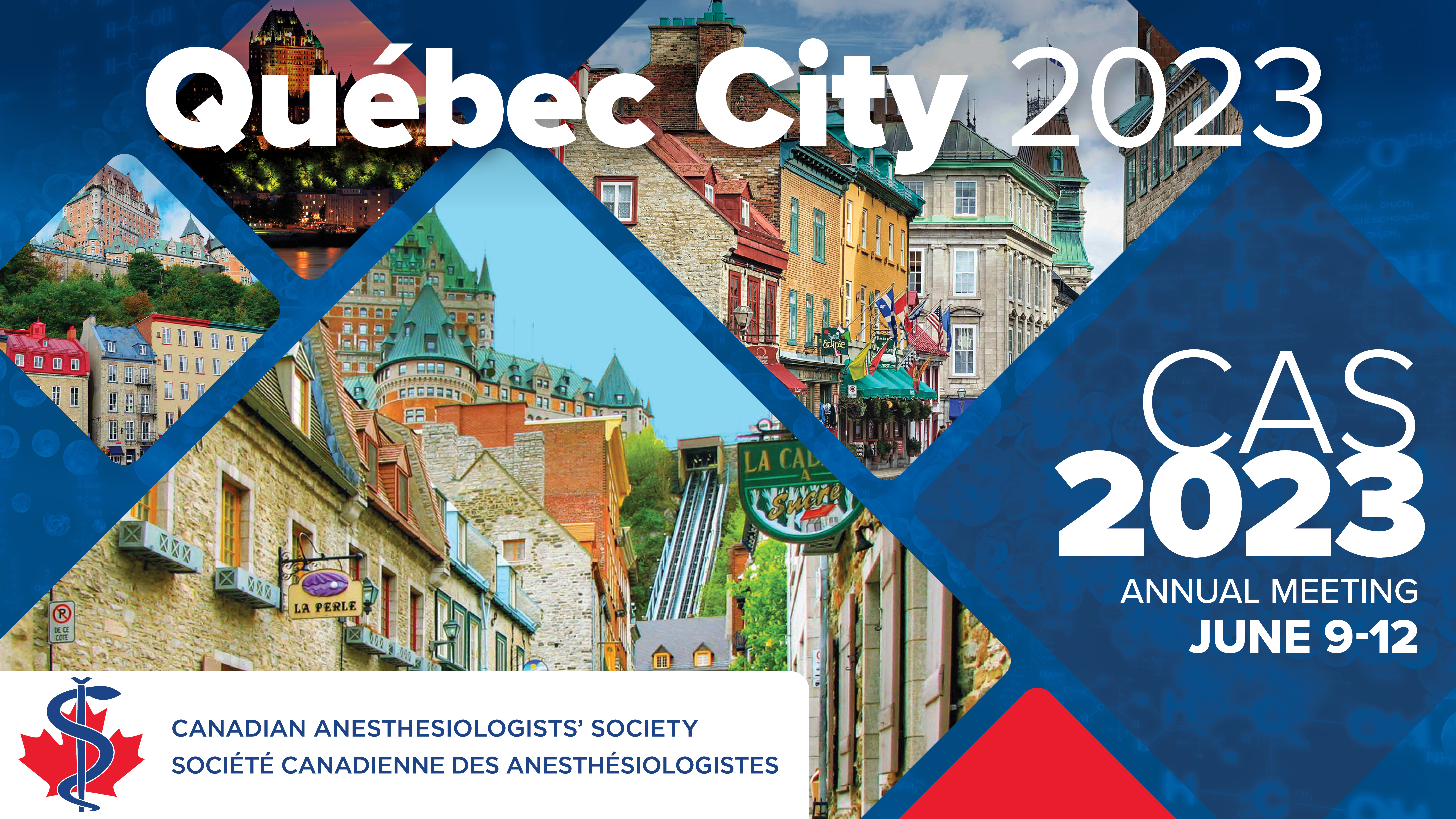